Новинки литературы
Январь, 2023
Методическая литература
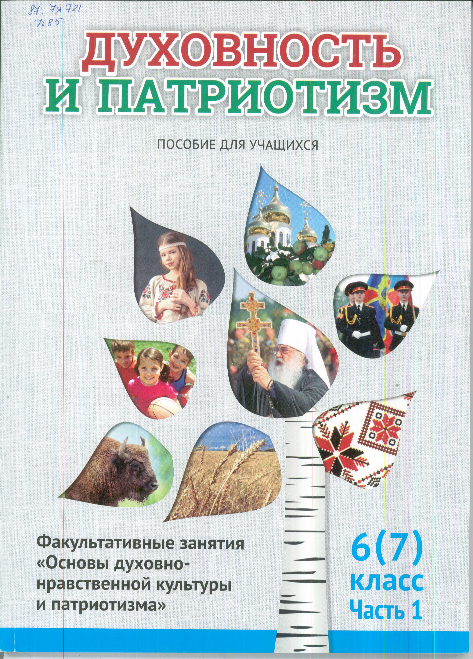 Духовность и патриотизм: факультативные занятия «Основы духовно-нравственной культуры и патриотизма»: 6(7) кл.: пособие для учащихся. В 2 ч. Ч.1. - Мн.: АіВ, 2022. - 148 с.
	
Издание содержит три компонента: книгу для чтения, рабочую тетрадь, иллюстрированный словарь. Материалы пособия направлены на воспитание нравственно зрелой, духовно развитой личности, способной осознавать ответственность за судьбу своего Отечества.

	Количество поступлений - 1 экз.
Художественная литература
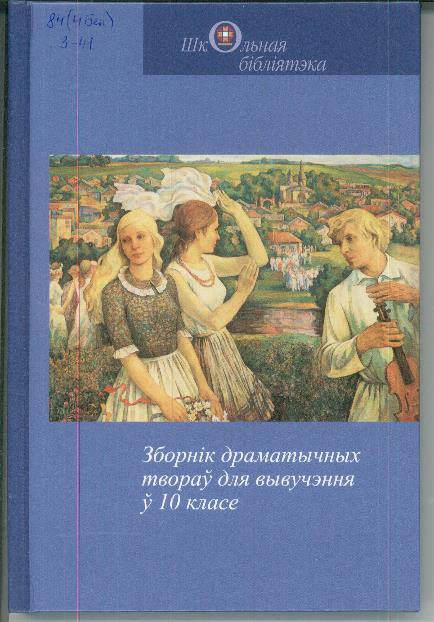 Зборнік драматычных твораў для вывучэння ў 10 класе. - Мн.: Беларусь, 2022. - 199 с.
	
У зборнік увайшлі драматычныя творы вядомых беларускіх пісьменнікаў, якія сваімі п’есамі не толькі ўзбагацілі айчынную літаратуру і нацыянальны тэатральны рэпертуар, але і ўнеслі ўклад у сусветную скарбніцу мастацкага твора.
Купала Я. Раскіданае гняздо.
Крапіва К. Хто смяецца апошнім. Мілы чалавек.

	Колькасць паступленняў - 20 экз.
Художественная литература
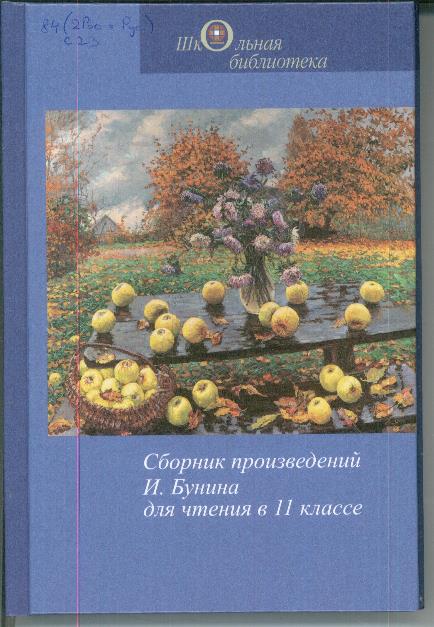 Сборник произведений И.Бунина для 11 класса. - Мн.: Беларусь, 2022. - 367 с.
	
Как пахнут антоновские яблоки? Кто вы, господин из Сан-Франциско? И у любви есть грамматика? Что такое лёгкое дыхание? Как не замёрзнуть холодной осенью? Каким бывает чистый понедельник? Чем интересна жизнь Арсеньева? На эти и ряд других вопросов ответы можно найти, окунувшись в мир вощедших в сборник произведений, которые представляют собой синтез прозы и поэзии.

	Количество поступлений - 20 экз.
Художественная литература
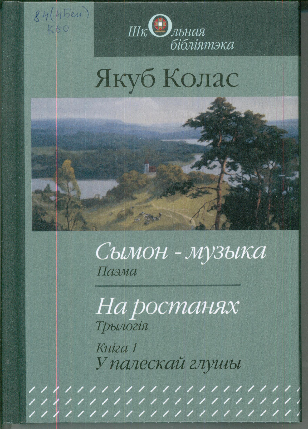 Колас Я. Сымон-музыка; На ростанях. - Мн.: Мастацкая літаратура, 2022. 
            
	Кніга з творамі класіка беларускай літаратуры Якуба Коласа зацікавіць школьнікаў, настаўнікаў, усіх аматараў прыгожага пісьменства.

	Колькасць паступленняў - 20 экз..
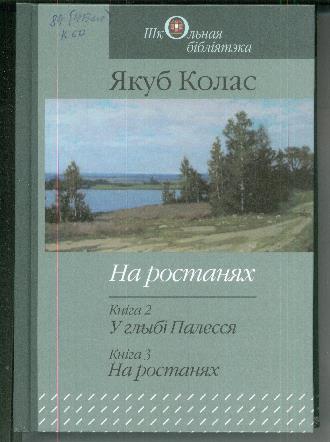